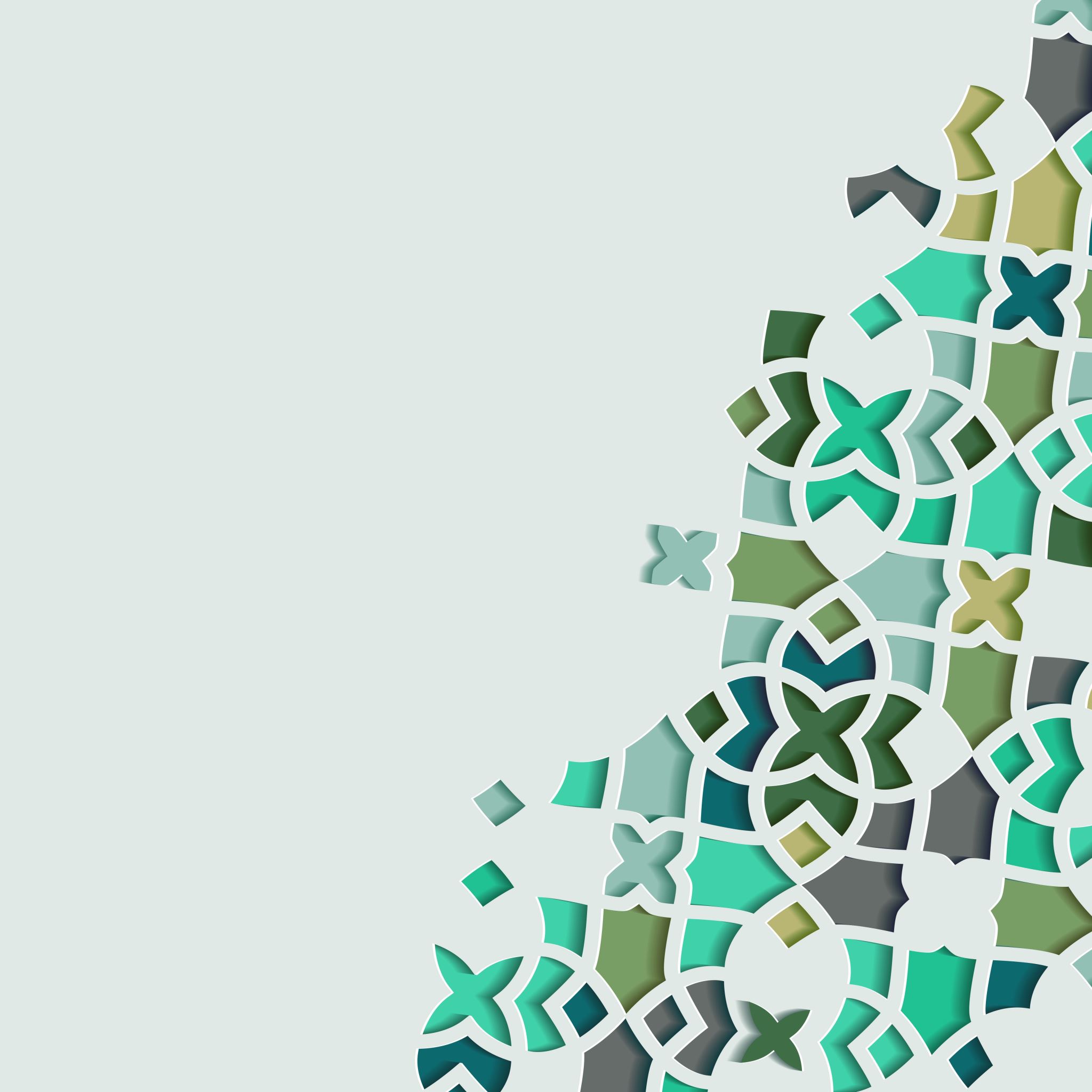 The Life of Prophet Muhammad
Lesson 50
The Second Battle of Badr
At the end of Uḥud, Abu Sufyan had challenged the Prophet to another battle at Badr:
ولما أراد أبو سفيان أن ينصرف يوم أحد نادى: موعد بيننا وبينكم بدر الصفراء رأس الحول نلتقي فيه فنقتتل!
Badr al-Ṣafrāʾ was a fair held annually for the first 8 days of Dhū al-Qaʿdah
When the time came, Abu Sufyan became apprehensive and decided not to go, but he wanted to save face and avoid giving the Muslims reason to gloat or gain strength by his forfeit. He uses the current drought as an excuse.
The Second Battle of Badr
Abu Sufyan and the chiefs of Makkah offered Nuʿaym ibn Masʿūd 10 goats and 10 camels to travel to Medina and spread rumors of the massive army Abū Sufyān had summoned for the battle.
Nuʿaym spreads the rumors, and the Muslims’ morale wanes.
The Prophet declares that he will go to Badr alone if he must. His words break the spell of the rumors and 1500 Muslims join him. They take their wares the the fair and make amazing profit while waiting for Abu Sufyan to show.
The Second Battle of Badr
Abu Sufyan tells the Quraysh, they will march to Badr. If the Muslims are not there, they will leave immediately and complain that the Muslims were too scared to come. If they are there, they will complain that the drought has weakened them, so the fight is not fair.
They barely leave Makkah when news reaches that the Muslims are at the fair. They turn around in disgrace
The Prophet’s Wives
One of the main criticisms of orientalists against the Prophet of Islam is his polygamous lifestyle.
Some have argued that this is proof that he was a womanizer and not a true messenger of God.
Were these marriages based on personal desire?
Muslims argue that they were not based on personal desire for the following reasons:
The Prophet’s Wives
1. In Arabia, it was common for men of status and power to marry young virgins. In the case of the Prophet, the majority of his wives were previously married. 
2. The Prophet entered into these marriages in his 50’s. The Prophet lived monogamously with Khadijah for 25 years. If he was interested in physical desires, we would have seen this pattern of behavior earlier in his life.
3. When the Makkans offered him the most beautiful women to abandon his mission, he refused.
The Prophet’s Wives
4. Per God’s command, the Prophet gave all his wives the option of leaving if they were not content with his life of spirituality and simplicity:
يَـٰٓأَيُّهَا ٱلنَّبِىُّ قُل لِّأَزْوَٰجِكَ إِن كُنتُنَّ تُرِدْنَ ٱلْحَيَوٰةَ ٱلدُّنْيَا وَزِينَتَهَا فَتَعَالَيْنَ أُمَتِّعْكُنَّ وَأُسَرِّحْكُنَّ سَرَاحًا جَمِيلًا وَإِن كُنتُنَّ تُرِدْنَ ٱللَّهَ وَرَسُولَهُۥ وَٱلدَّارَ ٱلْـَٔاخِرَةَ فَإِنَّ ٱللَّهَ أَعَدَّ لِلْمُحْسِنَـٰتِ مِنكُنَّ أَجْرًا عَظِيمًا
O Prophet, say to your wives, "If you should desire the worldly life and its adornment, then come, I will provide for you and give you a gracious release.  But if you should desire Allah and His Messenger and the home of the Hereafter - then indeed, Allah has prepared for the doers of good among you a great reward.” Quran 33:28-29
The Prophet’s Wives
5. These marriages never distracted him from his mission and nor was he ever criticized for having so many wives. Had these marriages been based on personal desire, it would have been scrutinized and criticized by his opponents; especially the hypocrites.
6. Some of the marriages were not consummated. If the Prophet was a man of desire, all of his marriages would have been consummated.
The Prophet’s Wives
Some motivations behind the Prophet’s multiple marriages:
1. To protect Muslim women who were vulnerable to persecution by their pagan families. Some of these women were either widows or they migrated to Medina and had no male protector. If no companions came forward to marry them, the Prophet would take on that responsibility. 
2. To neutralize any animosity a tribe had toward Islam and to potentially create an ally for Islam.
The Prophet’s Wives
3. To break cultural taboos like the prohibition of the divorcee wife of your adopted son as we see in the case of Zaynab bint Jahash. This marriage also removed the stigma associated with marrying someone who was married to a former slave.
4. To promote the spirit of interfaith; especially toward good Christians and Jews. The Prophet also used these marriages as invitations to Islam. Ex. Maria and Safiyyah.
The Prophet’s Wives
5. To teach Muslim men to free their slave girls and marry them.
Story of Juwayriya bint al-Harith.
Her tribe, the Banu Mustalaq, were defeated by the Prophet.
At the first opportunity (after her capture) she went to the Prophet, and pleaded her case with him. She told him that she was the daughter of a chieftain and used to command and because of her unfortunate circumstance she found herself in this helpless position. From a throne made of gold she had fallen into dust. ......How could she possibly live the life as a slave? She pleaded with the Prophet, to take notice of the pitiful and desperate condition in which she found herself.
The Prophet’s Wives
The Prophet, was moved by her sorrowful plea and asked her if she would like to live as a free woman and be part of his household if he paid her ransom. She had never in her dreams expected this offer. Moved deeply by this unexpected elevation in her status, she exclaimed she would be more than happy to accept.
Some time later her father and all the men of her tribe who had been freed also accepted Islam as their religion.
100 hundred families were taken as captives but they were all freed as Muslims followed the example of the Prophet.
The Prophet’s Wives
6. To demonstrate through his marriages how to deal with marital conflict:
مَن صَبَرَ عَلى‏ سُوءِ خُلُقِ امرَأتِهِ واحتَسَبَهُ ، أعطاهُ اللَّهُ تعالى‏ بكُلِّ يَومٍ ولَيلةٍ يَصبِرُ علَيها مِنَ الثَّوابِ ما أعطى‏ أيُّوبَ عليه السلام عَلى‏ بَلائهِ ، وكانَ علَيها مِنَ الوِزْرِ في كُلِّ يَومٍ ولَيلةٍ مِثلُ رَمْلٍ عالِجٍ .
“Whoever patiently tolerates and puts up with his wife's bad character [for the sake of God], for every day and night of his endurance God will grant him the same reward as that granted to Prophet Job for enduring his afflictions, and for every day and night of her evildoing she will bear a burden as heavy as the sandhills.”-The Prophet
The Prophet’s Wives
مَن صَبَرَتْ عَلى‏ سُوءِ خُلُقِ زَوجِها أعطاها مِثلَ (ثَوابِ) آسِيَةَ بنتِ مُزاحِمٍ

“She who patiently tolerates her husband's bad character will be rewarded equivalent to the reward granted to Asiya bint Muzahim [Pharaoh's wife].”- The Prophet
The Prophet’s Wives
7. To test the believers:
In Bukhari, in the book of tribulations there is a narration that highlights this:
عَبْدُ اللَّهِ بْنُ زِيَادٍ الأَسَدِيُّ، قَالَ لَمَّا سَارَ طَلْحَةُ وَالزُّبَيْرُ وَعَائِشَةُ إِلَى الْبَصْرَةِ بَعَثَ عَلِيٌّ عَمَّارَ بْنَ يَاسِرٍ وَحَسَنَ بْنَ عَلِيٍّ، فَقَدِمَا عَلَيْنَا الْكُوفَةَ فَصَعِدَا الْمِنْبَرَ، فَكَانَ الْحَسَنُ بْنُ عَلِيٍّ فَوْقَ الْمِنْبَرِ فِي أَعْلاَهُ، وَقَامَ عَمَّارٌ أَسْفَلَ مِنَ الْحَسَنِ، فَاجْتَمَعْنَا إِلَيْهِ
When Talha, Al-Zubair and `Aisha moved to Basra, `Ali sent `Ammar bin Yasir and Hasan bin `Ali who came to us at Kufa and ascended the pulpit. Al-Hasan bin `Ali was at the top of the pulpit and `Ammar was below Al-Hasan. We all gathered before him…
The Prophet’s Wives
فَسَمِعْتُ عَمَّارًا يَقُولُ إِنَّ عَائِشَةَ قَدْ سَارَتْ إِلَى الْبَصْرَةِ، وَوَاللَّهِ إِنَّهَا لَزَوْجَةُ نَبِيِّكُمْ صلى الله عليه وسلم فِي الدُّنْيَا وَالآخِرَةِ، وَلَكِنَّ اللَّهَ تَبَارَكَ وَتَعَالَى ابْتَلاَكُمْ، لِيَعْلَمَ إِيَّاهُ تُطِيعُونَ أَمْ هِيَ‏.
I heard `Ammar saying, "`Aisha has moved to Al-Busra. By Allah! She is the wife of your Prophet in this world and in the Hereafter. But Allah has put you to test whether you obey Him (Allah) or her (`Aisha).‏
The Prophet’s Wives
There is a disagreement over the number of the Prophet’s wives: according to Ibn Hisham in his al-Sira al-nabawiyya, the Prophet had thirteen wives:
According to a hadith from Imam Al-Sadiq the Prophet had fifteen wives.  When the Prophet (s) passed away, all his wives were alive except Khadijah  and Zaynab bint Khuzaymah.
Some of the wives of the Prophet include:
1. Khadijah Bint Khuwaylid
The Prophet’s Wives
2. Sawdah Bint Zam’ah سودة بنت زمعة بن قیس
She embraced Islam and pledged allegiance to the Prophet with her husband, Sakran b. 'Umar .
They were among those who immigrated to Abysinnia. After the death of Sakran, she had no one to take care of her so the Prophet felt compassion for her, and married her 
Her marriage to him was before the marriage of Aisha.
During the rule of Imam Ali the wives of the Prophet divided into two groups. Apparently she was on the side of Aisha and so supported her.
The Prophet’s Wives
3. A’isha bint Abi Bakr: was the third wife of Prophet Muhammad, who married him after the demise of Lady Khadija and after his marriage to Sawdah.
4 Hafsah bint Umar: Before the hijrah of the Prophet to Medina she got married to Khunays b. Hudhafa al-Sahmi. Together with her husband then, they immigrated to Medina . Khunays, though sick, attended the Battle of Badr, and died a short while after the battle. After the demise of her husband, she got married to the Prophet (s), two or three months before the Battle of Uhud.
The Prophet’s Wives
5. Zaynab Bint Khuzaymah: a descendant of 'Abd Manaf, known in the Age of Ignorance as Umm al-Masākīn. After divorcing Tufayl b. Harith, she married his brother 'Ubayda b. Harith. When Ubayda was martyred in the Battle of Badr, she married the Prophet , but this marriage did not last long and she died at the age of 30. The holy prophet (s) buried him in al-Baqi' cemetery.
6. Umm Salamah
The Prophet’s Wives
7. Zaynab Bint Jahash: First, she married Zayd ibn Haritha the Prophet's  adopted son, but soon they separated. Then the Prophet (s) married her to break the tradition of the pre-Islamic era which considered the adopted children as the biological ones.
She was so generous that after her demise no money had left from her wealth. She passed away in 20AH in Medina and was buried in Al-Baqi’ cemetary.
The Prophet’s Wives
8. Juwayriyya bt. al-Harith:  After her husband was killed in the Battle of Bani Mustalaq by Muslims, she was captured and became a slave woman. 
She asked the Prophet to help her gain her freedom; so the Prophet bought her and freed her. Then, the Prophet proposed to her and she got married to him in 5AH.
The Prophet’s Wives
9. Umm Habiba: She was first the wife of 'Ubayd Allah b. Jahsh al-Asadi and had a daughter from him whose name was Habiba and her name Umm Habiba originates from here.
She was among the women who moved together with her husband upon the immigration of Muslims to Abyssinia. 
After the death of 'Ubayd Allah in Ethiopia, the Prophet sent 'Amr b. Umayya to Najashi and mandated him to ask Umm Habiba to marry the Prophet  by proxy and bring her together with other Muslims to Medina.
The Prophet’s Wives
10. Mariya the Coptic: She was a bondwoman sent to the Prophet, along with other gifts, by al-Muqawqis, the ruler of Egypt and Alexandria of the time, in response to the Prophet's letter. 
Among the Prophet's  wives, in addition to Khadijah, Maria was the only one who gave birth to a child, called Ibrahim.
Mariya was a pious, righteous and a beneficent lady, and was specially favored by the Prophet. Historiographers and biographers have appreciated her piety. The Prophet is quoted as saying to Muslims: "When you conquer Egypt, treat them kindly, because I am their son in law."
The Prophet’s Wives
11. Safiyyah Bint Huyayy: was the only non-Arab wife of the Prophet. Before Islam, Safiyya married twice; she was captured by Muslims in the Battle of Khaybar after her husband was killed, and then the Prophet married her.
She was often bullied by other wives. For example, it is reported that one day Safiyyah was crying. The Prophet asked her about the reason, and she said: "Two of your wives offended me with their talks; they say we are superior to Safiyyah because we are the Prophet's relatives and his wives". The Prophet replied: "Why did you not tell them that your father is Aaron, your uncle is Moses and your husband is Muhammad?"
The Prophet’s Wives
12. Maymuna bt. al-Harith:  She was the last wife he married. She gifted herself to the Prophet. Surat Al-Ahzab verse 50 was revealed about her. After the demise of the Prophet, she was among the supporters of Imam Ali.
وَٱمْرَأَةً مُّؤْمِنَةً إِن وَهَبَتْ نَفْسَهَا لِلنَّبِىِّ إِنْ أَرَادَ ٱلنَّبِىُّ أَن يَسْتَنكِحَهَا خَالِصَةً لَّكَ مِن دُونِ ٱلْمُؤْمِنِينَ
“…and a believing woman if she gives herself to the Prophet [and] if the Prophet wishes to marry her, [this is] only for you, excluding the [other] believers.” Quran 33:50